Distinguished Inklings Scholar Andrew Lazo
C. S. Lewis and the Myth of Love: (Un)veiling the Mysteries of Till We Have FacesOctober 11, 7:00 PMBelin Chapel, HBUandrewlazo.com
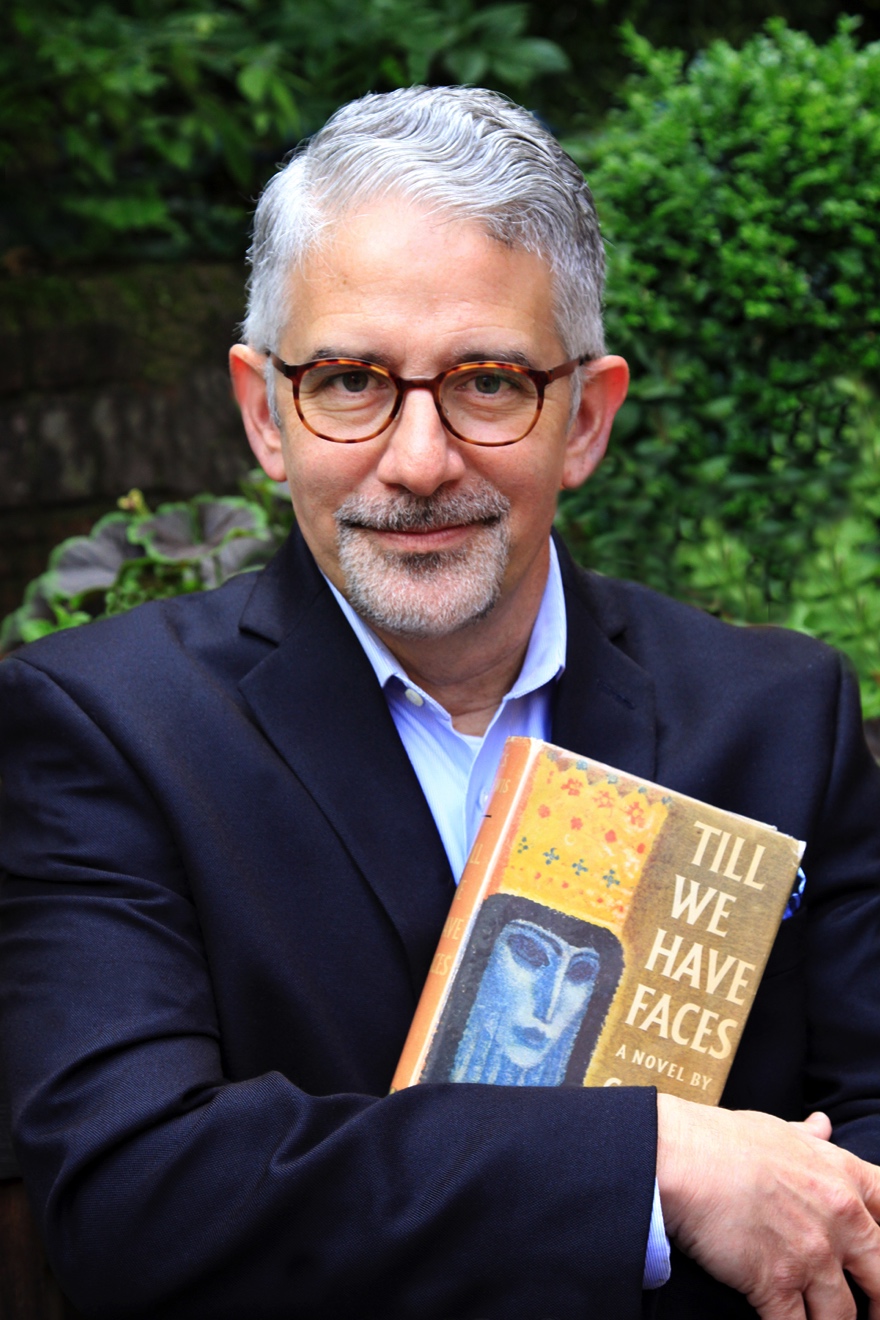 Distinguished Inklings Scholar Andrew Lazo
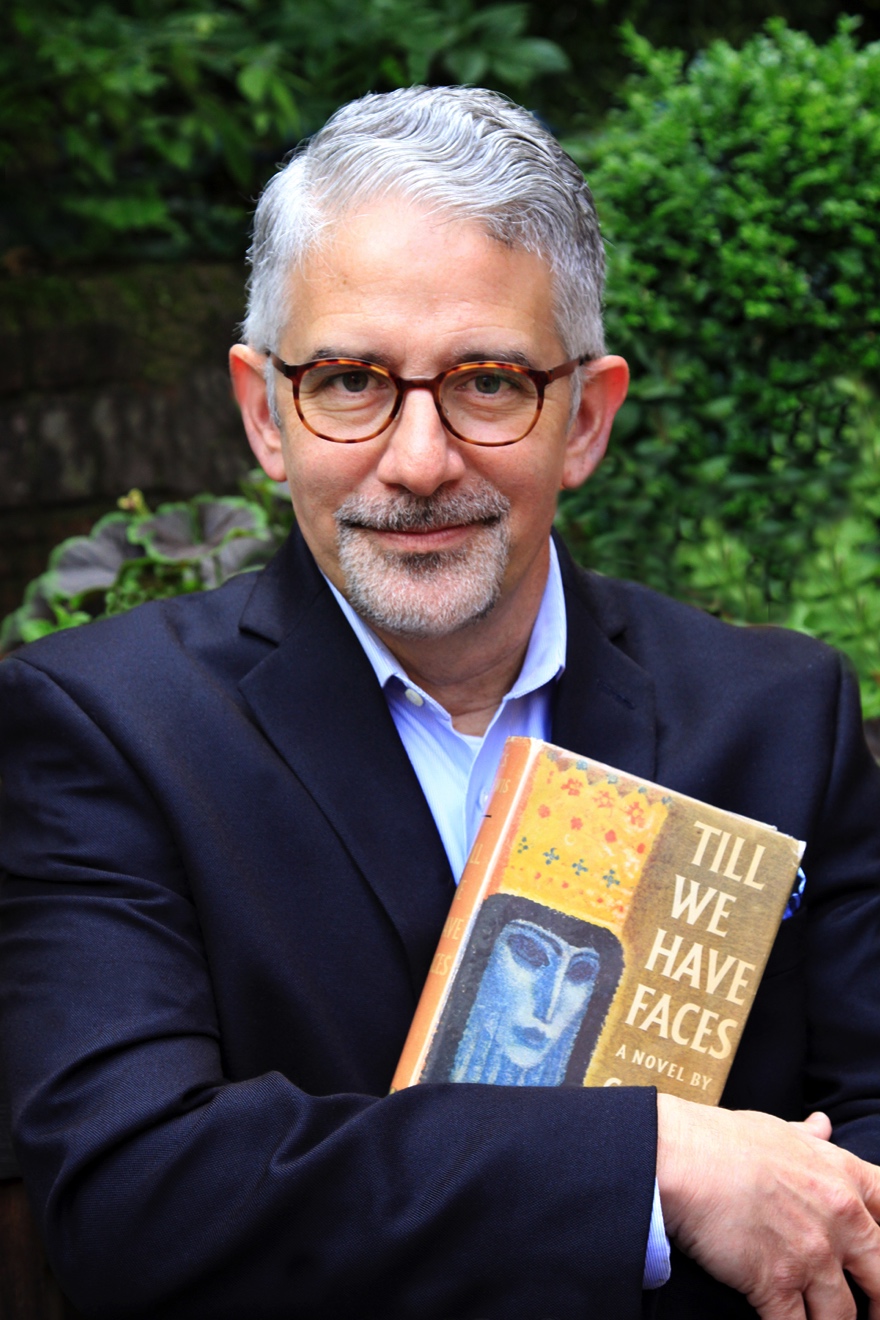 Distinguished Inklings Scholar Andrew Lazo
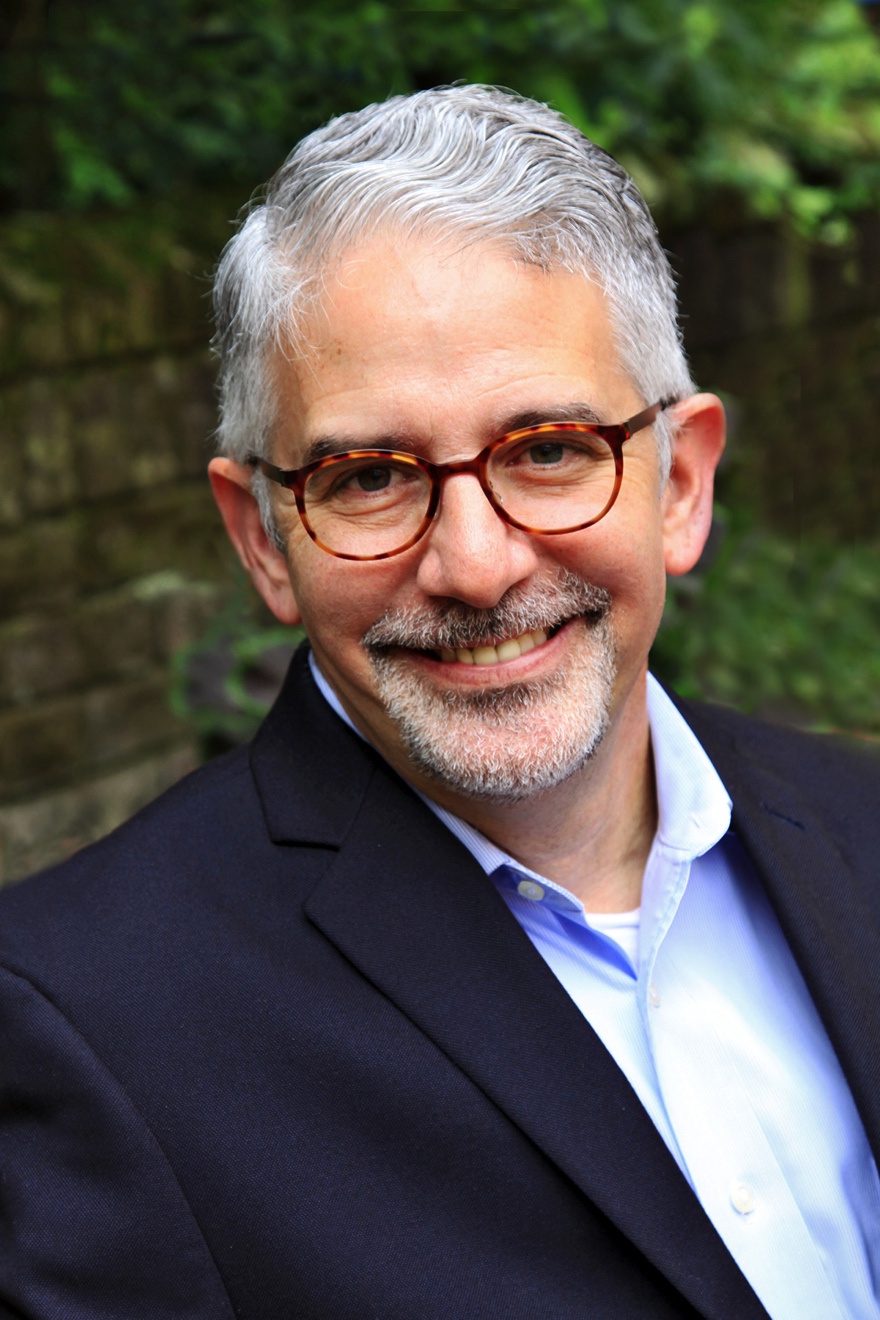